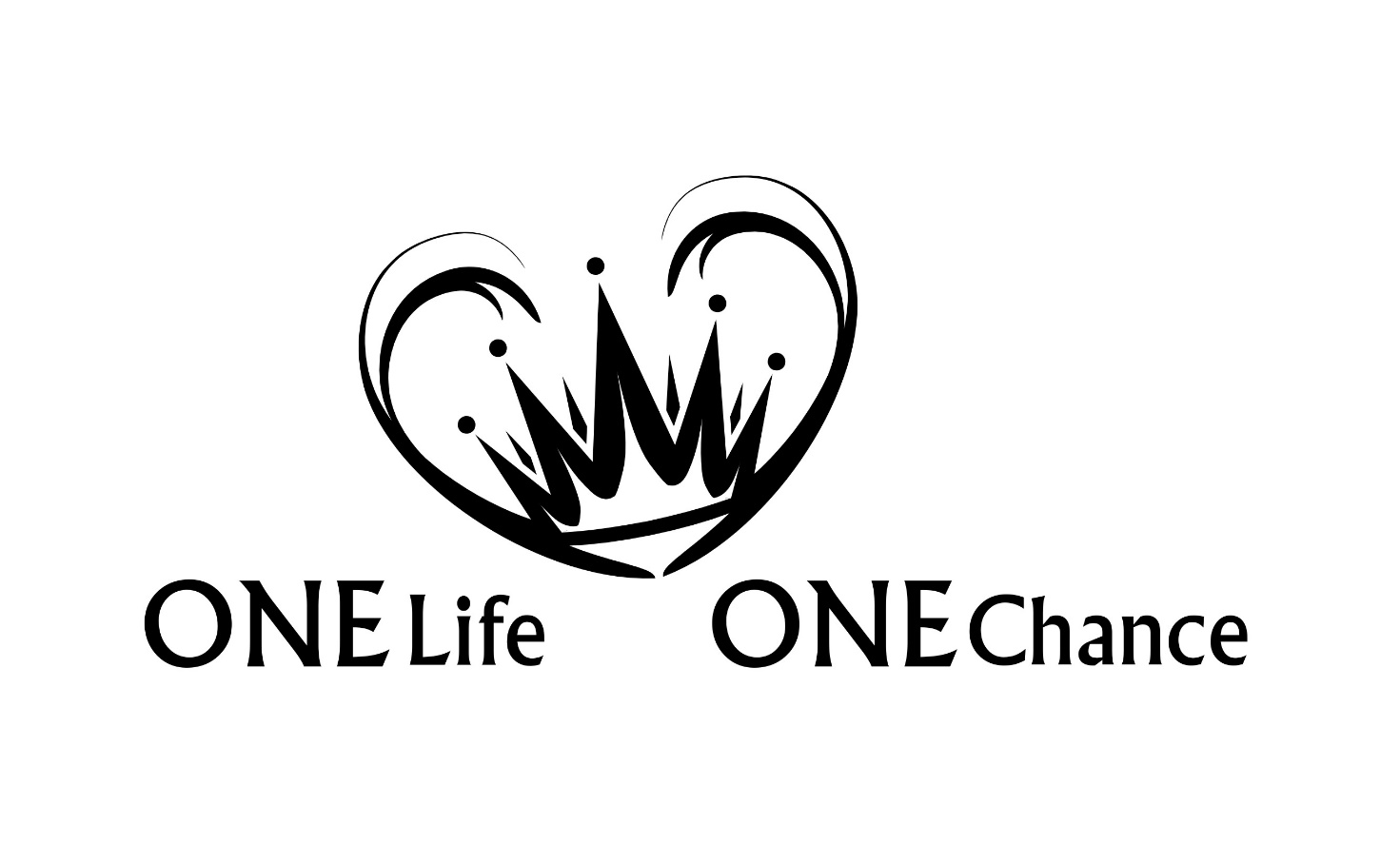 1.+2. Chronik Teil 2
1.+2. Chronik
Kapitel: 65 | Verse: 1764
Einleitung
4119	                   1056	               1016	                       976  	                   539
Aufbau des Chronik Buches
Einleitung
„Und nachdem er ihn abgesetzt hatte, erweckte er ihnen David zum König, von dem er auch Zeugnis gab und sprach: »Ich habe David gefunden, den Sohn des Isai, einen Mann nach meinem Herzen, der allen meinen Willen tun wird«.“ Apg 13,22
„Und ich will ihn zum Erstgeborenen machen, zum Höchsten der Könige auf Erden.“ Ps 89,28
Einleitung
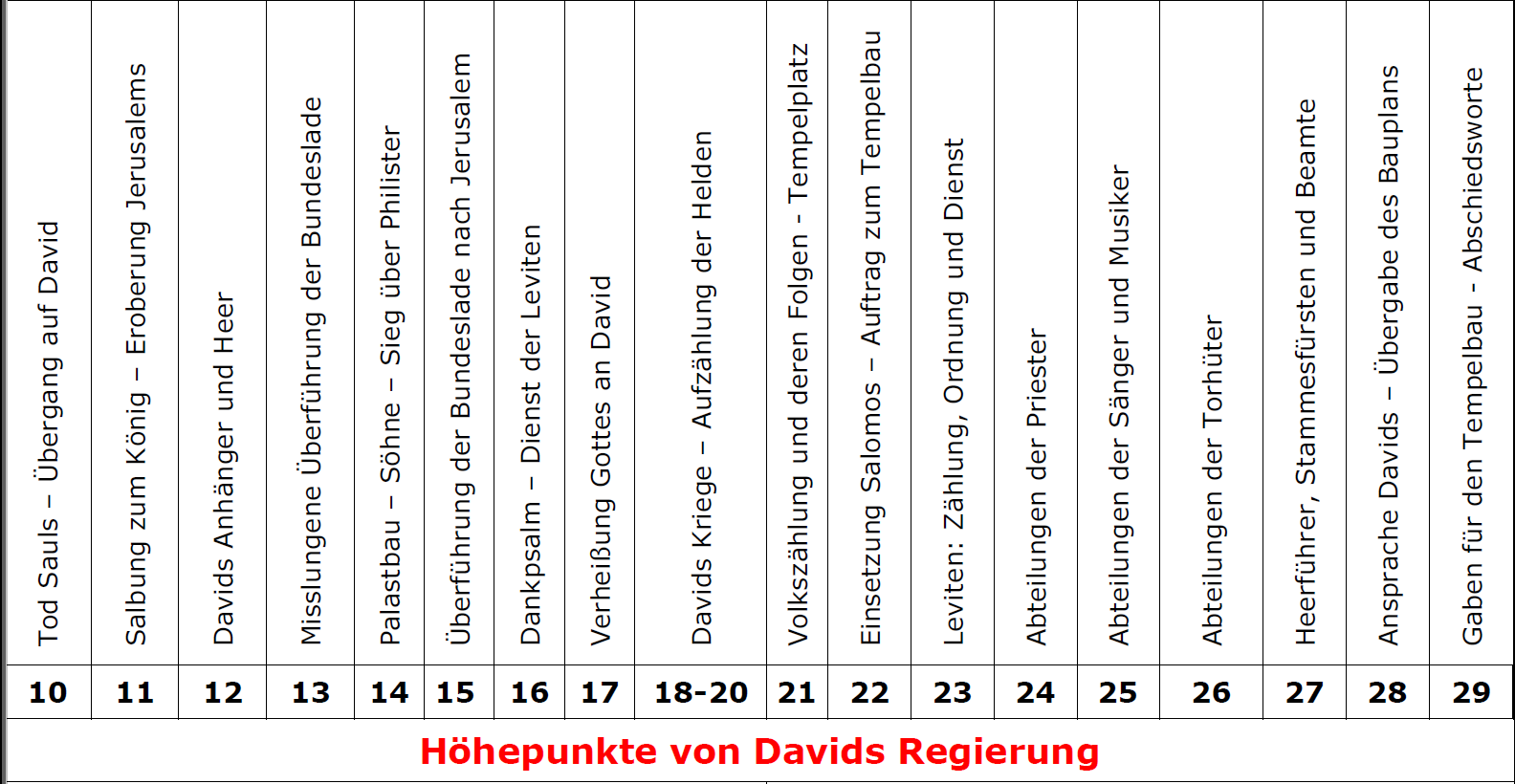 Übersicht 1Chr 10-29 (Ewald Keck)
Der Tod Sauls
„[…] Da nahm Saul das Schwert und stürzte sich hinein.“ 1Chr 10,4
„So starb Saul wegen seiner Treulosigkeit, die er gegen den HERRN begangen hatte, wegen des Wortes des HERRN, das er nicht eingehalten hatte, und weil er die Totenbeschwörerin gesucht und befragt hatte; den HERRN aber hatte er nicht gesucht. Darum tötete Er ihn und wandte das Königreich David, dem Sohn Isais, zu.“ 1Chr 10,13-14
Der Tod Sauls
Treulosigkeit
„Da sprach Saul: Bringt das Brandopfer und die Friedensopfer zu mir! Und er brachte das Brandopfer dar.“ 1Sam 13,9
„nun aber wird dein Königtum keinen Bestand haben.“ 1Sam 13,14a
Der Tod Sauls
Treulosigkeit
Ungehorsam
„[…] Weil du nun das Wort des HERRN verworfen hast, so hat er dich verworfen, dass du nicht mehr König sein sollst!“ 1Sam 15,23
Der Tod Sauls
Treulosigkeit
Ungehorsam
Totenbeschwörerin
„Und der HERR wird auch Israel und dich in die Hand der Philister geben; und morgen wirst du samt deinen Söhnen bei mir sein.“ 1Sam 28,19a
„Aber als Mitarbeiter ermahnen wir euch auch, die Gnade Gottes nicht vergeblich zu empfangen.“ 2Kor 6,1
Überführung der Bundeslade
„David aber und ganz Israel spielten vor Gott her mit aller Kraft, mit Liedern und Lauten, mit Harfen und Handpauken, mit Zimbeln und Trompeten.“ 1Chr 13,8
„Als sie aber zur Tenne Kidon kamen, streckte Ussa seine Hand aus, um die Lade zu halten; denn die Rinder waren ausgeglitten. Da entbrannte der Zorn des HERRN über Ussa, und er schlug ihn, weil er seine Hand an die Lade gelegt hatte; und er starb dort vor Gott.“ 1Chr 13,9-10
Überführung der Bundeslade
Eine gute Absicht rechtfertigt keine schlechte Tat
„Manchmal ist einer der Ansicht, sein Weg sei der richtige, und am Ende stellt sich heraus: es war ein Weg in den Tod.“ Spr 14,12 (NGÜ)
Überführung der Bundeslade
„Niemand soll die Lade Gottes tragen als allein die Leviten; denn diese hat der HERR erwählt, um die Lade Gottes zu tragen und ihm zu dienen für immer!“ 1Chr 15,2
„Denn das vorige Mal, als nicht ihr es wart, machte der HERR, unser Gott, einen Riss unter uns, weil wir ihn nicht suchten, wie es sich gebührte!“ 1Chr 15,13
Überführung der Bundeslade
Gehorsam ist besser als Anbetung
„und ihn zu lieben mit ganzem Herzen und mit ganzem Verständnis und mit ganzer Seele und mit aller Kraft und den Nächsten zu lieben wie sich selbst, das ist mehr als alle Brandopfer und Schlachtopfer! Und da Jesus sah, dass er verständig geantwortet hatte, sprach er zu ihm: Du bist nicht fern vom Reich Gottes!“ Mk 12,33-34a
„Liebt ihr mich, so haltet meine Gebote!“ Joh 14,15
Gottes Bund mit David
Vergleich Gottes Bund mit David
Gottes Bund mit David
Vergleich Gottes Bund mit David
Gottes Bund mit David
Vergleich Gottes Bund mit David
Gottes Bund mit David
Vergleich Gottes Bund mit David
Gottes Bund mit David
Vergleich Gottes Bund mit David
„Und er trägt an seinem Gewand und an seiner Hüfte den Namen geschrieben: »König der Könige und Herr der Herren«.“ Offb 19,16
Der Tod Davids
„Und er starb in gutem Alter, satt an Leben, Reichtum und Ehre. […]“ 1Chr 29,28
„Denn David ist entschlafen, nachdem er seinem Geschlecht nach dem Willen Gottes gedient hat;“ Apg 13,36
„[…]; wer aber den Willen Gottes tut, der bleibt in Ewigkeit.“ 1Joh 2,17
Die Bedeutung des Chronik Buches
Juden zur Zeit von Esra
Wurzeln
Glaube
Königtum
Die Bedeutung des Chronik Buches
Christus
Wurzeln
Königtum
Glaube
„Und das Wort wurde Fleisch und wohnte unter uns; […]“ Joh 1,14
Die Bedeutung des Chronik Buches
Christus
Wurzeln
Königtum
Glaube
„Jesus antwortete und sprach zu ihnen: Brecht diesen Tempel ab, und in drei Tagen will ich ihn aufrichten! Da sprachen die Juden: In 46 Jahren ist dieser Tempel erbaut worden, und du willst ihn in drei Tagen aufrichten? Er aber redete von dem Tempel seines Leibes.“ Joh 2,19-21
Die Bedeutung des Chronik Buches
Christen
Wurzeln
„Wenn ihr aber des Christus seid, so seid ihr damit Abrahams Nachkommenschaft und nach der Verheißung Erben.“ Gal 3,29
„Wenn aber etliche der Zweige ausgebrochen wurden und du als ein wilder Ölzweig unter sie eingepfropft bist und mit Anteil bekommen hast an der Wurzel und der Fettigkeit des Ölbaums,“ Röm 11,17
Die Bedeutung des Chronik Buches
Christen
Wurzeln
Königtum
„Er (Jesus Christus), der uns geliebt hat und uns von unseren Sünden gewaschen hat durch sein Blut, und uns zu Königen und Priestern gemacht hat für seinen Gott und Vater“ Offb 1,5b-6a
Die Bedeutung des Chronik Buches
Christen
Wurzeln
Königtum
Glaube
„in dem der ganze Bau, zusammengefügt, wächst zu einem heiligen Tempel im Herrn, in dem auch ihr miterbaut werdet zu einer Wohnung Gottes im Geist.“ Eph 2,21-22
Die Bedeutung des Chronik Buches
Christen
Wurzeln
Königtum
Glaube
„Oder wisst ihr nicht, dass euer Leib ein Tempel des in euch wohnenden Heiligen Geistes ist, den ihr von Gott empfangen habt, und dass ihr nicht euch selbst gehört?“ 1Kor 6,19
„Unser Bürgerrecht aber ist im Himmel, von woher wir auch den Herrn Jesus Christus erwarten als den Retter,“ Phil 3,20
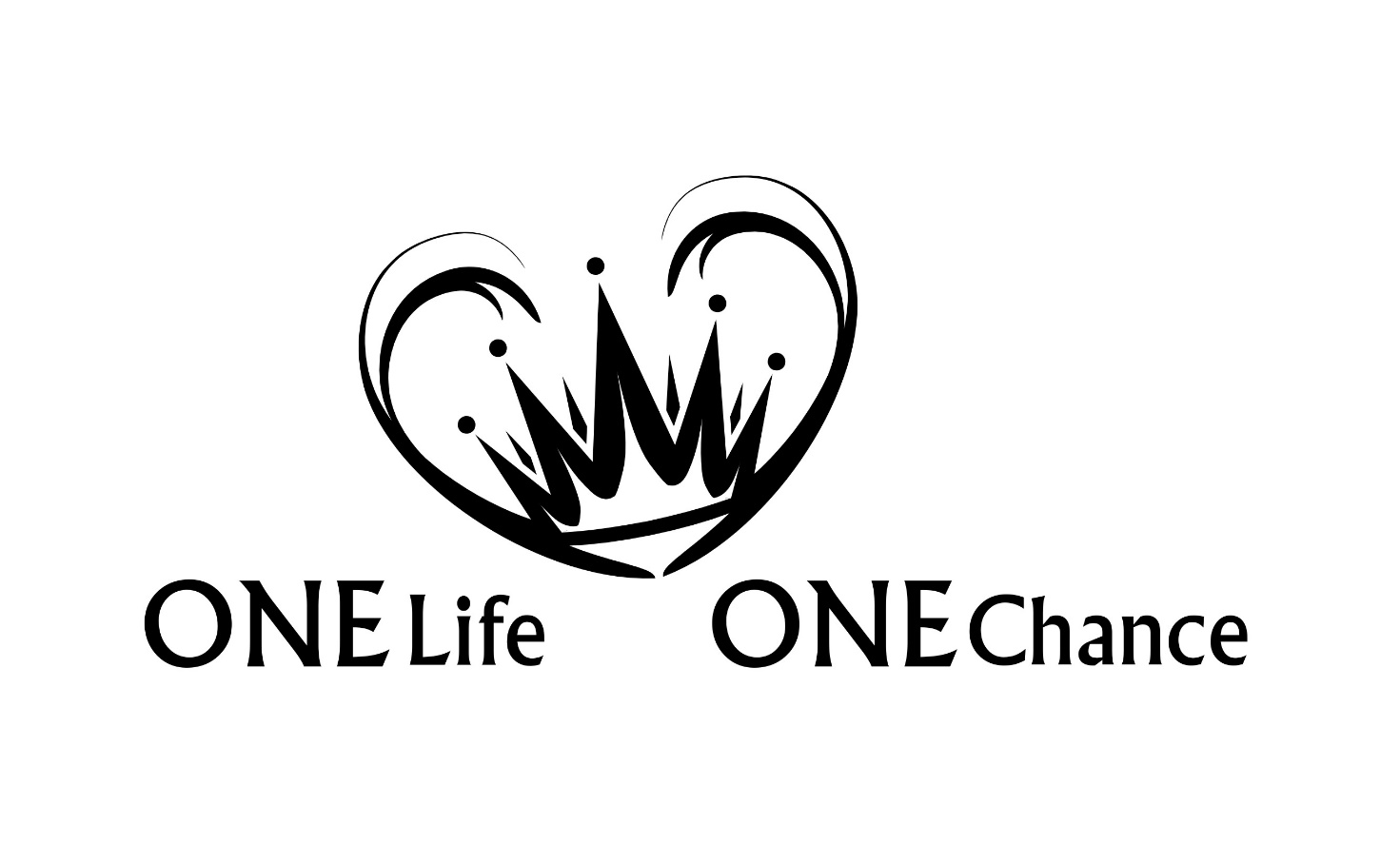 1.+2. Chronik Teil 2